Modelling EVOLUTION
Teresa Neeman
Statistical Consulting unit
ANU
Drivers of evolution: random process + selection/ADAPTATION
Bacteria undergo hypermutation in response to stress
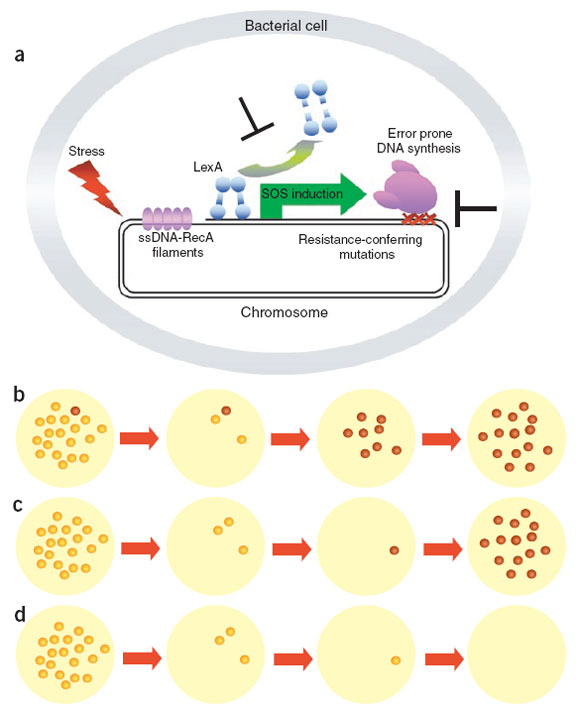 Adaptive immune system undergoes somatic hypermutation to mount a specific immune response
[Speaker Notes: According to the currently widely accepted theory of evolution, the main drivers of evolution are mutation (stochastic process) and selection/adaptation which reflects an organism’s ability to survive and reproduce in the environment. These processes are certainly integrated, as we have observed that bacteria undergo hypermutation in response to stress. In a complementary way, T-cells and B-cells in our immune system undergo somatic hypermutation in order to mount a specific immune response.

But today I’m going to focus on modelling the underlying stochastic process, the substrate of the evolutionary process.]
Deriving stochastic models of molecular evolution
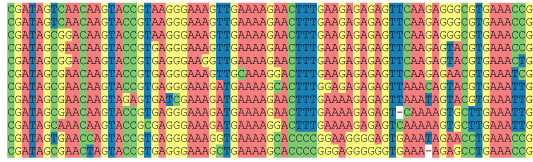 COMPARE HOMOLOGOUS GENES ACROSS SPECIES USING SEQUENCE ALIGNMENTS
[Speaker Notes: Given the huge amounts of molecular data (e.g. DNA sequences), we can model the process of point mutations by comparing homologous genes across species. Basically, we align sequences, and compare the columns. Base differences are informative for both mutation rate and species relatedness.]
Phylogenetics: tool for modelling evolution
What is  the evolutionary relationship between a set of taxa?  (identify the tree)
Given a tree, what is the evolutionary distance along the branches?
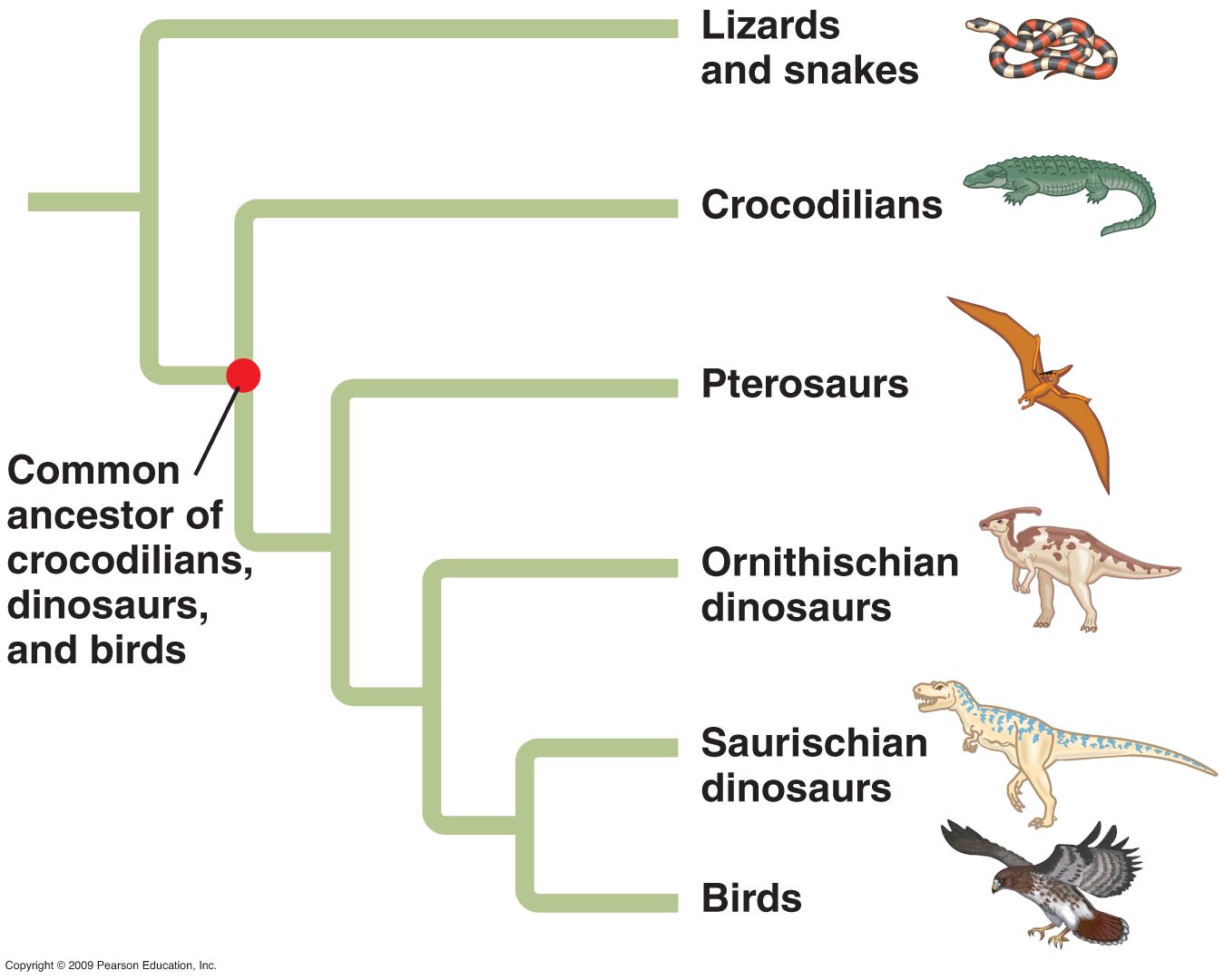 [Speaker Notes: We borrow the tools of the phylogeneticists: given a set of taxa, what is evolutionary relationship? And what are the evolutionary distances. The order of modelling is (1) fit the tree, and (2) fit the branch lengths given the tree, but the process can also be iterative. 
Stick to easy examples of 3 taxa, where there is only 1 (unrooted tree)
With so much sequence data available, we can fit a separate model for many homologous sequences. Focus on the questions of developing models that fit the data well.]
Continuous time markov processes to model molecular evolution
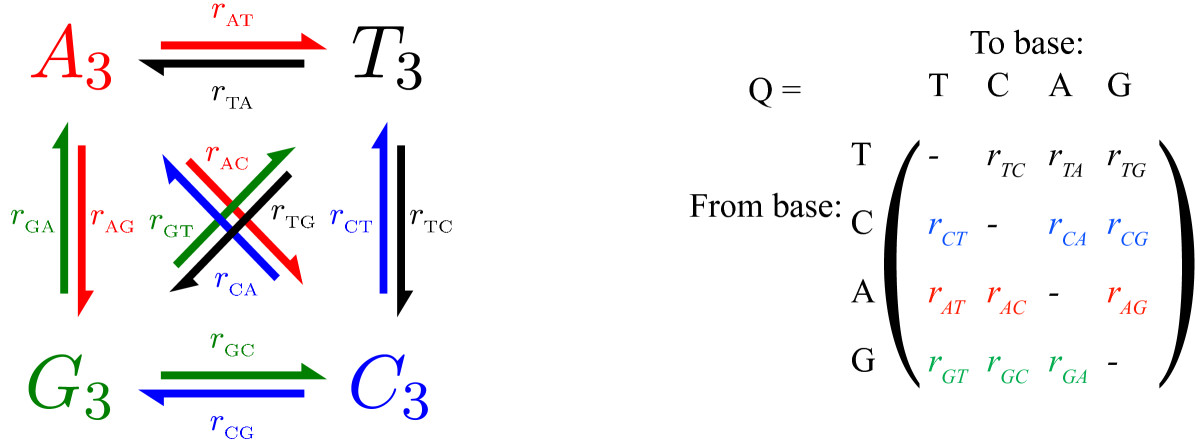 Underlying substitution rate matrix Q
Initial nucleotide distribution, e.g. π = (.25, .25, .25, .25)
Up to 12 free parameters
A brief history of continuous time markov processes for modelling evolution
Model                             Substitution Rate         		 #Parameters
Jukes-Cantor(1969)                   all equal                         		      1
Kimura (1980)                           transitions > transversions 		 2
Felsenstein (1981)                    estimate initial state                      3
Gen. Time-reversible (1986)   exchangeable                                  9
Properties of  all of these models
Stationarity: the distribution of bases (A,C,G,T)  unchanged over evolutionary time
Time-reversibility: the process looks the same whether run forwards or backwards
Nested models in common models of evolution
2 df
Kimura(1980)
1 df
5 df
9 df
HKY(1984)
GTR(1986)
?
Jukes-Cantor(1969)
Felsenstein(1981)
(4^k -1) df
DATA
(sufficient statistic)
3 df
[Speaker Notes: Is there something in between]
ASSESSING AN EVOLUTIONARY model
Choice of model should reflect evident patterns in data
	Stationary models: A/C/G/T content should be similar across taxa
	Note: time reversible models are stationary 
Models should “fit” the data
	Likelihood ratio tests against the “saturated model”
GOLDMAN, N. 1993. Statistical tests of models of DNA substitution. J Mol Evol, 36, 182-98
FULLy generalised continuous time markov model
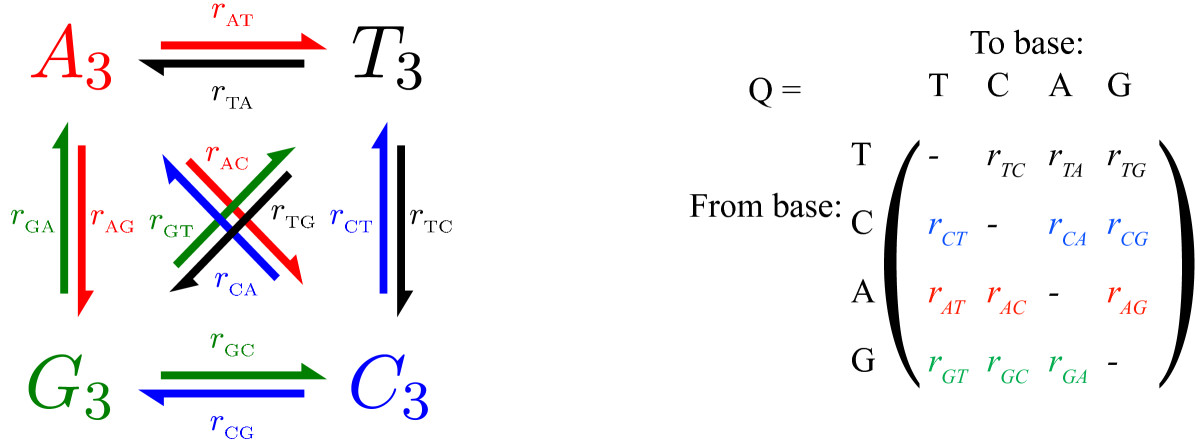 12 free parameters for each edge
Initial nucleotide distribution, to be estimated by the data
Up to 12 free parameters
COMPARING NESTED MODELS in 3-taxa (unrooted) tree4000 SEQUENCE ALIGNMENTS (NUCLEUS)
MOUSE
HUMAN
QH
QM
TIME-REVERSIBLE  Q (GTR)  9 df
Q
Q
GENERAL MODEL  QH, QM, QO  39 df
Q
QO
“FULLY SATURATED” MODEL (MULTINOMIAL)   63 df
OPOSSUM
KAEHLER, B. et al 2015. Genetic distance for a general non-stationary markov substitution process. Syst Biol, 64, 281-93
HOW OFTEN ARE THE MARKOV MODELS “ADEQUATE” RELATIVE TO THE SATURATED MODEL?
“ADEQUATE” =   LIKELIHOOD RATIO TEST (p >0.05)
GENERAL MODEL – 94%
TIME-REVERSIBLE MODEL  - 18%
The saturated model can be approximated using a Markov model!
Model fit vs model complexity
MARKOV MODELS WITH N TAXA:
GTR model: 9 free parameters
General model: (2N-3)*12 + 3   free parameters


Can we reduce the model complexity without sacrificing model fit?
DATA: substitution rate estimates for 4000 nuclear sequence alignments: 12000 X 12
Dimensions of variation (PCA) in substitution rate4000 rate matrices: human
TWO dimensions explains 87% total variation between rate matrices

Strand symmetry: A>G, T>C are most variable substitutions

Transitions: A>G, T>C, C>T and G>A are most common substitutions
Dimensions of variation in substitution rate4000 rate matrices: opossum
TWO dimensions explains 69% total variation between rate matrices

Strand symmetry: A>G, T>C are most variable substitutions

Transitions: A>G, T>C, C>T and G>A are most common substitutions

Issue: Opossum is the outgroup, models are not time-reversible.
Dimensions of variation in (NORMALISED) substitution rate4000 rate matrices: human
FOUR dimensions explains 56% total variation between rate matrices

Strand symmetry: for all substitutions

Transitions: A>G, T>C, C>T and G>A are most common substitutions

Could strand-symmetric models be “as good as” general model?
Preliminary conclusions
Continuous time Markov models can be good models of molecular evolution
General Markov models trump traditional evolutionary models
General Markov models can be too parameter-rich 
We can fit general models to sequence alignment data and look for lower dimensional alternatives
?
DATA
(sufficient statistic)
GTR(1986)
Fully General Markov
Acknowledgements and references
Gavin Huttley, JCSMR ANU
Ben Kaehler, JCSMR, ANU

KAEHLER, B. et al 2015. Genetic distance for a general non-stationary markov substitution process. Syst Biol, 64, 281-93
GOLDMAN, N. 1993. Statistical tests of models of DNA substitution. J Mol Evol, 36, 182-98
NEXT directions: using python
FOCUS ON FEATURES
For each alignment, fit the general model and reduced model (e.g. strand symmetric models)
Compare models using likelihood ratio tests

FOCUS ON PROJECTIONS
Fit general model to all 4000 alignments: Q_all for each species
Project Q_all matrices to  Q0 using singular value decomposition
Compare models using likelihood ratio tests